Разнообразие животных
Окружающий мир, 2 класс
МКОУ-Тыгишская СОШ
Подготовила :
Иксанова Наталья Константиновна, учитель начальных классов
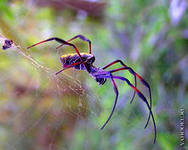 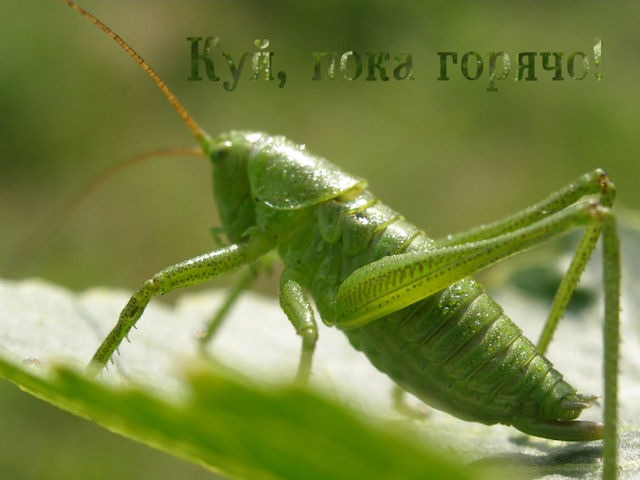 Насекомые
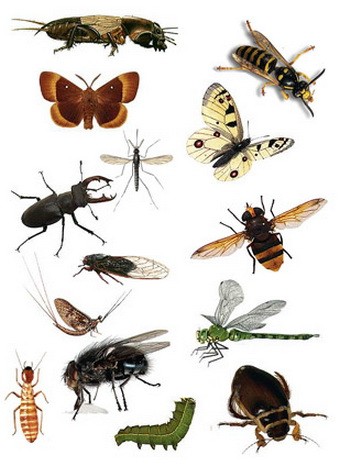 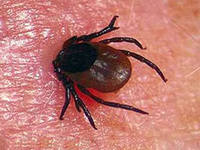 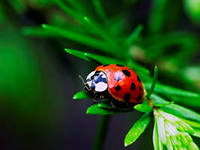 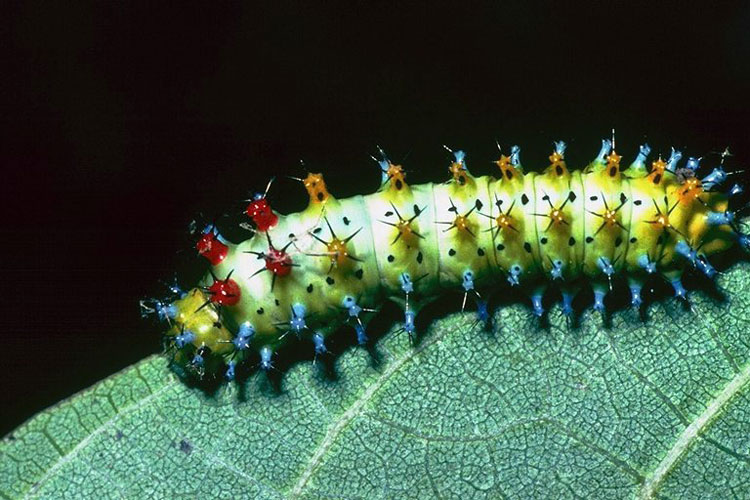 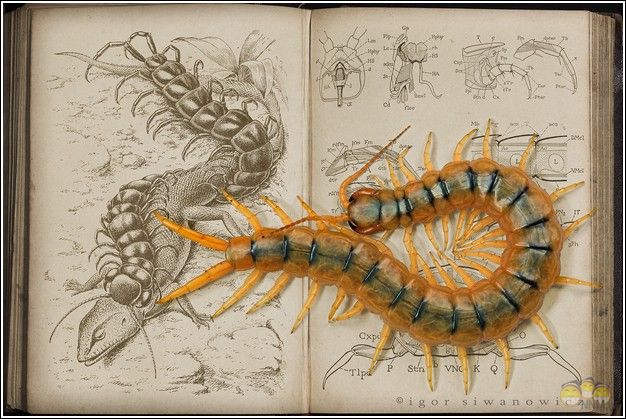 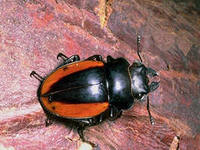 Рыбы
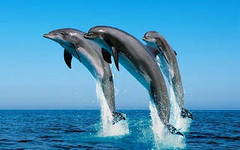 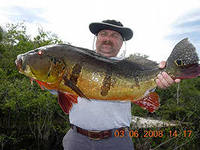 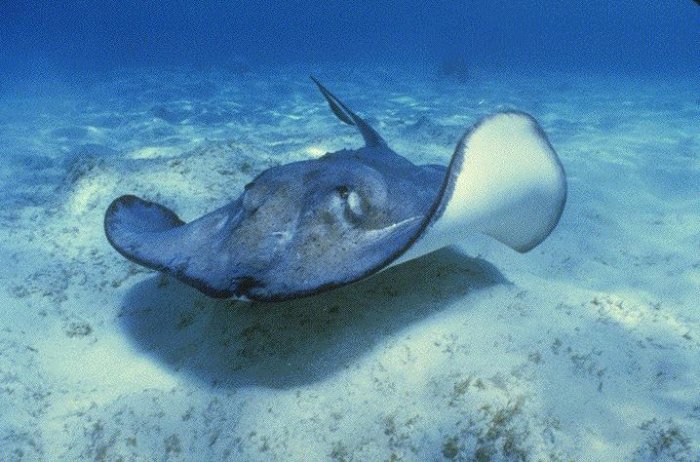 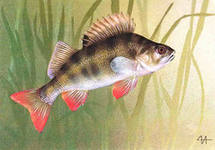 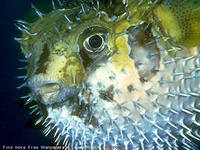 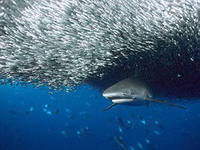 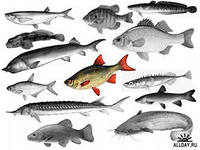 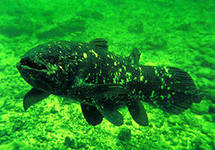 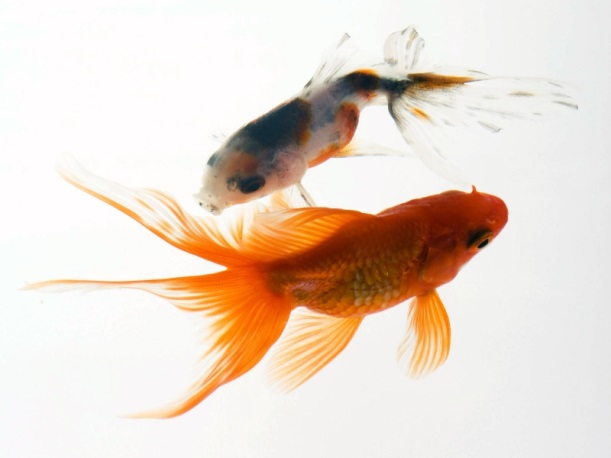 Птицы
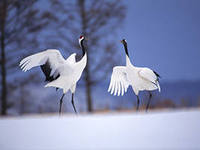 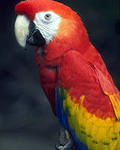 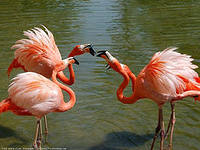 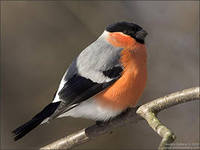 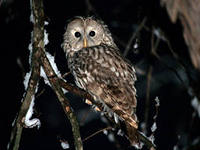 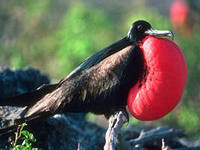 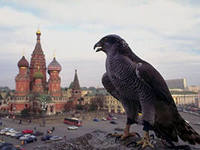 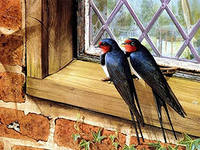 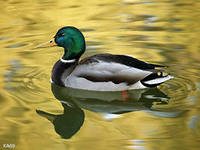 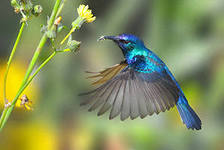 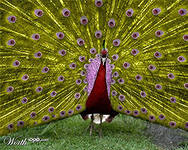 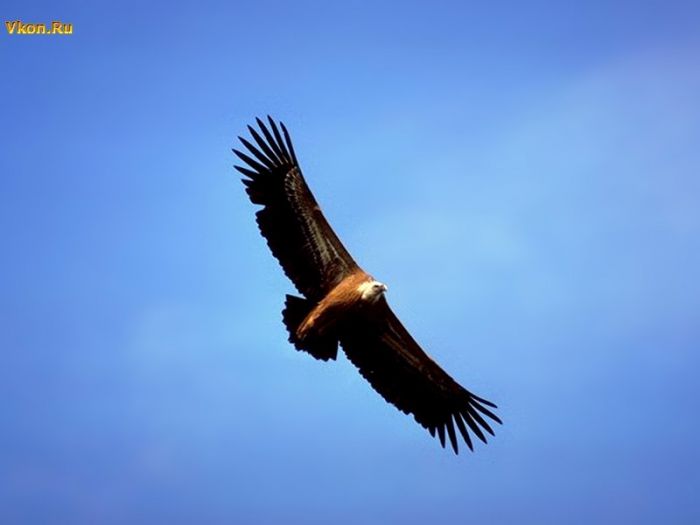 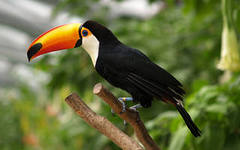 Земноводные
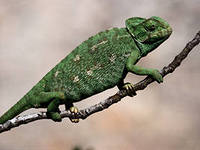 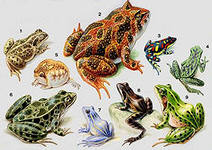 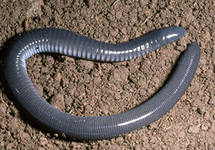 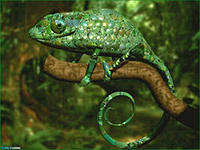 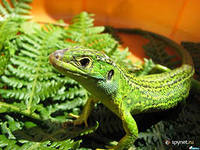 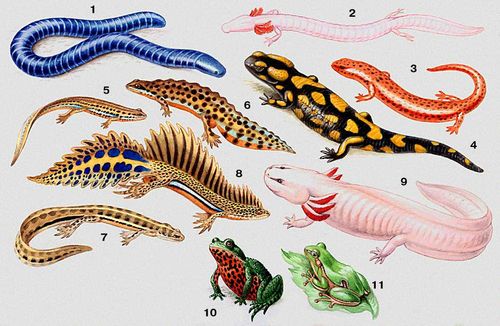 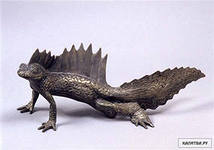 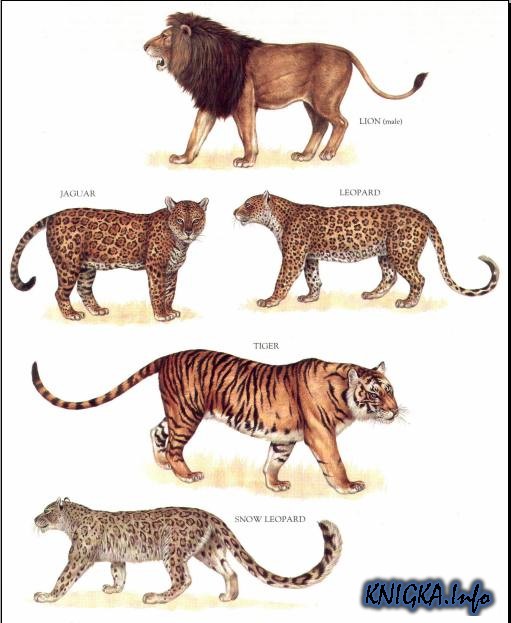 Млекопитающиеся
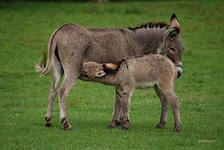 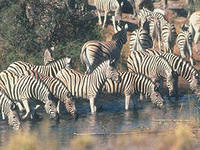 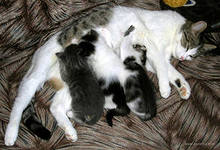 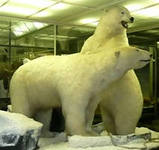 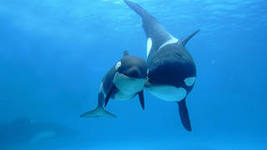 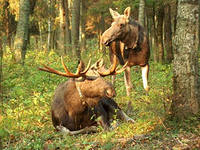 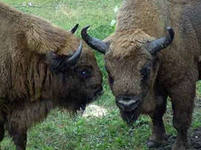 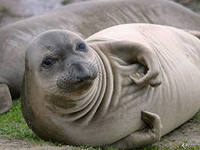 Кошки
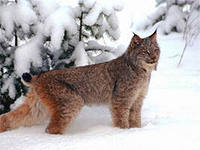 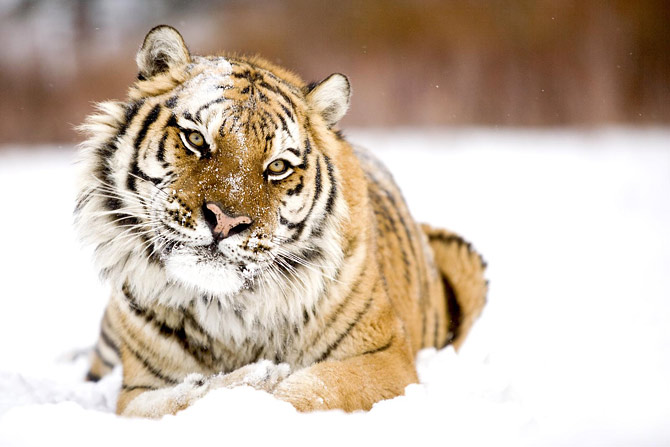 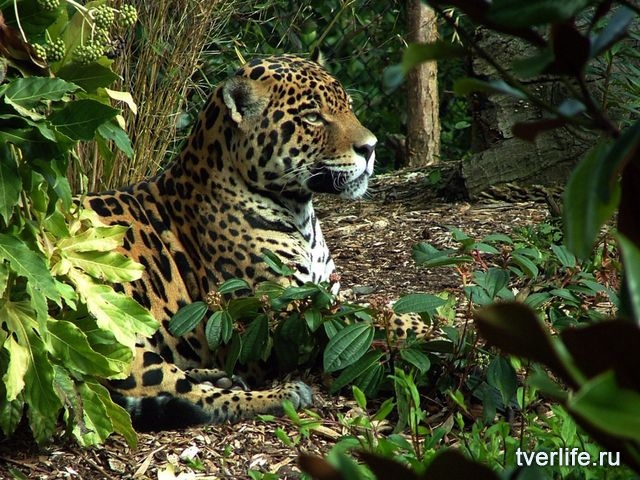 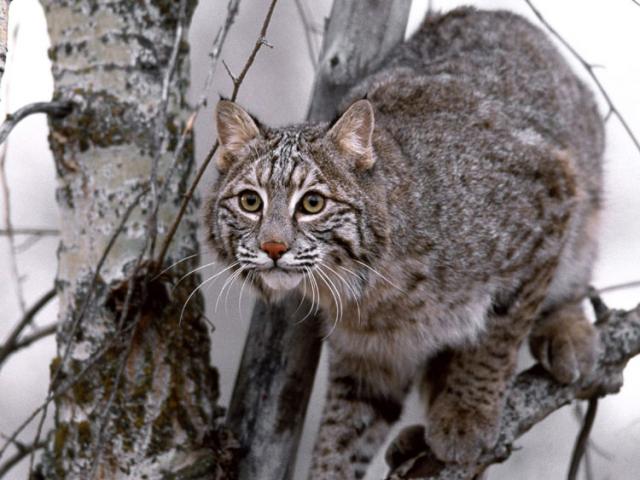 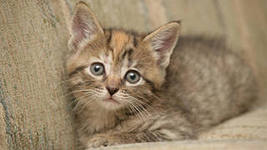 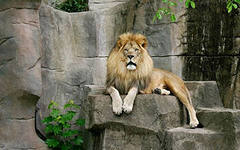 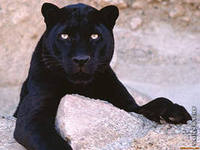 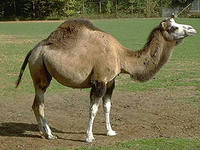 Копытные
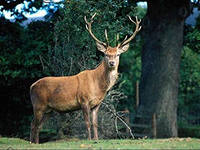 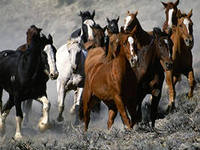 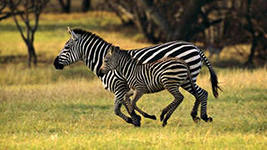 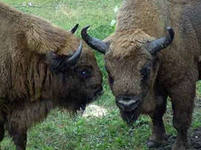 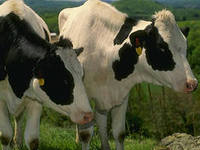 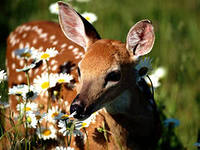 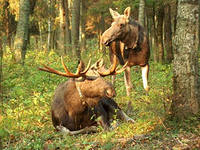 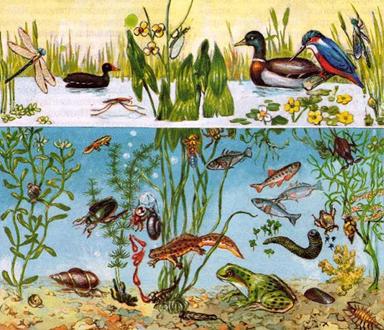